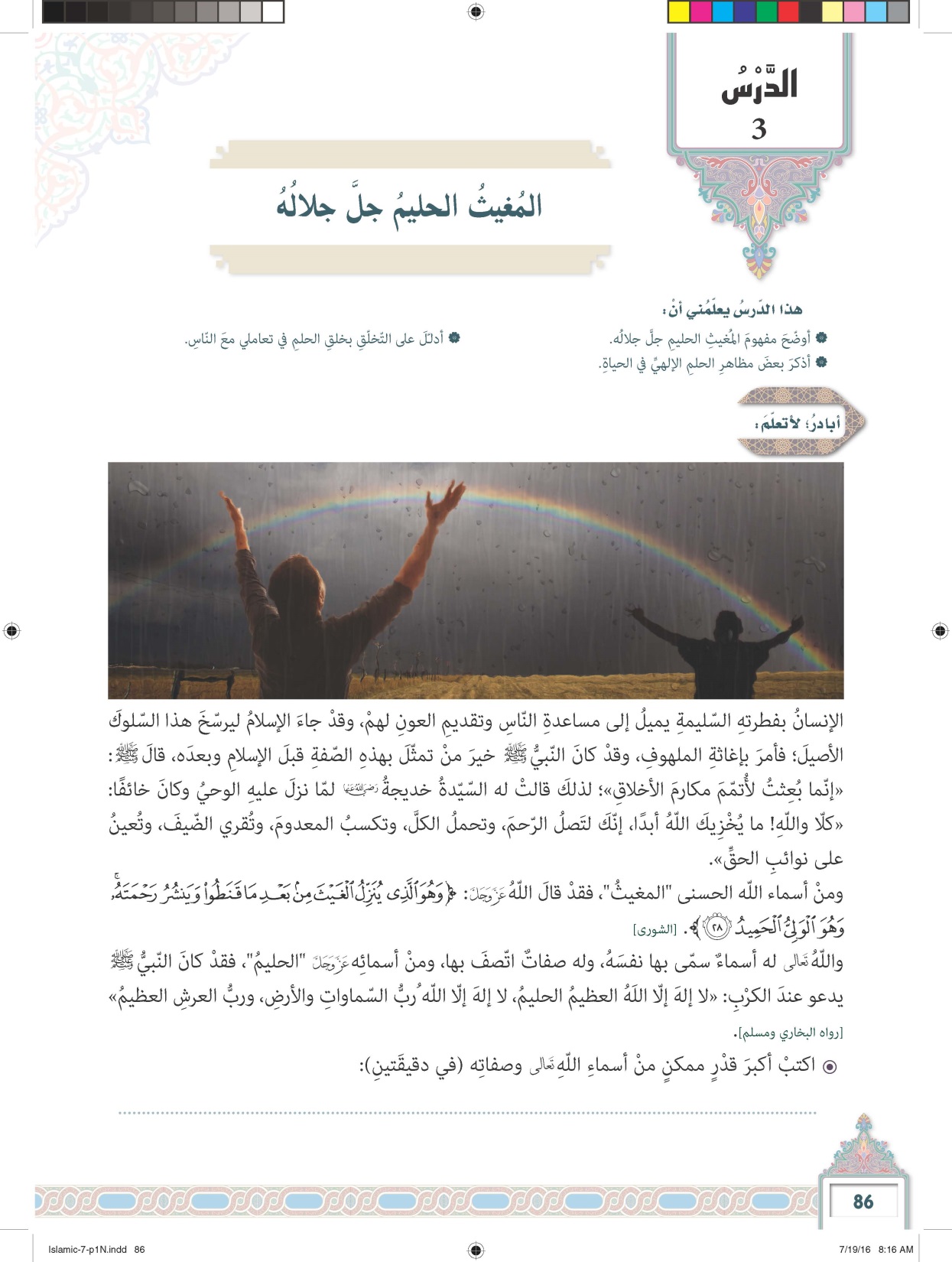 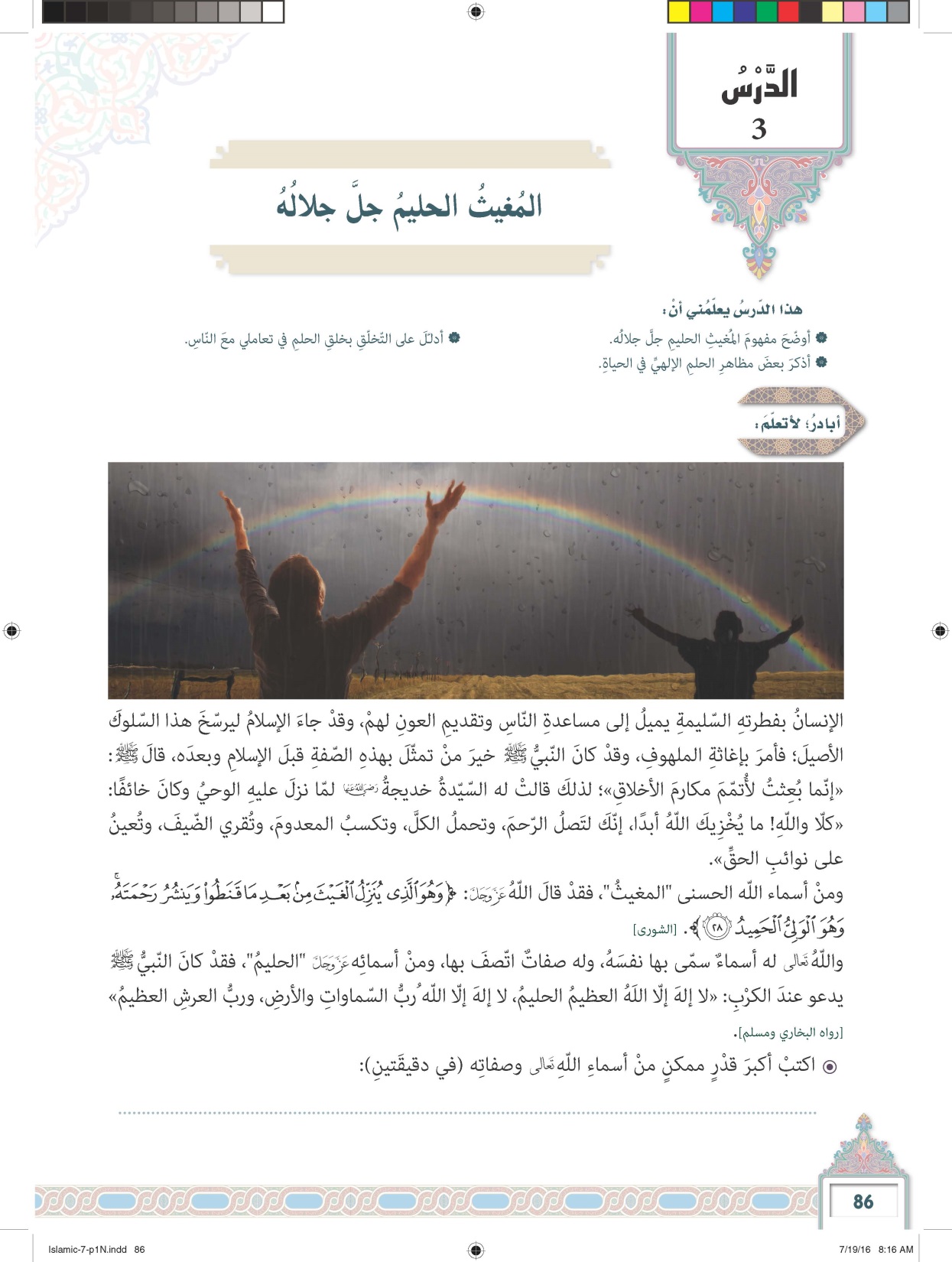 الرحيم الغفور التواب الجبار المتكبر المغيث الجليل الرزاق الكريم
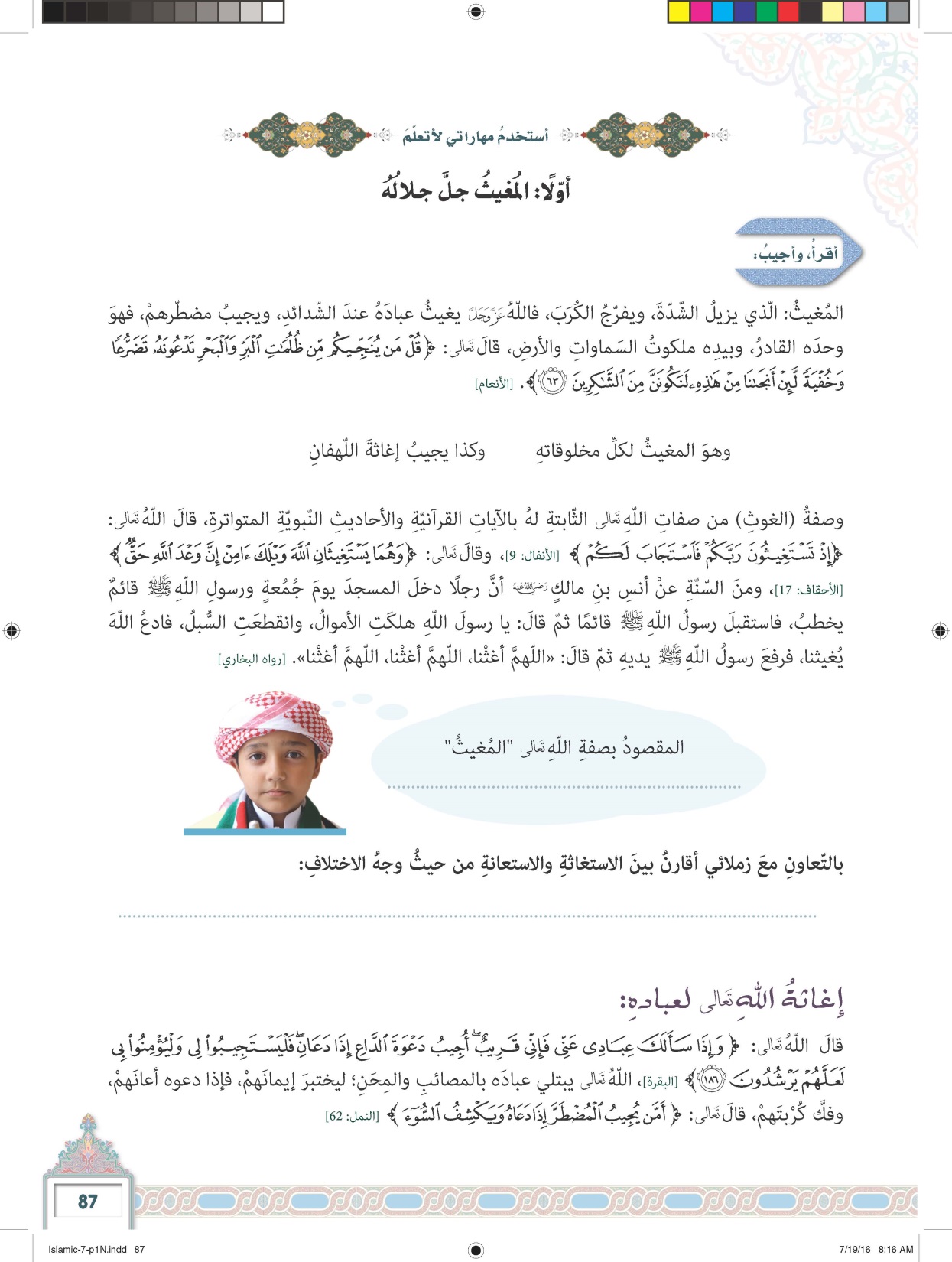 الذي يجيب عباده ويزيل عنهم الشدة
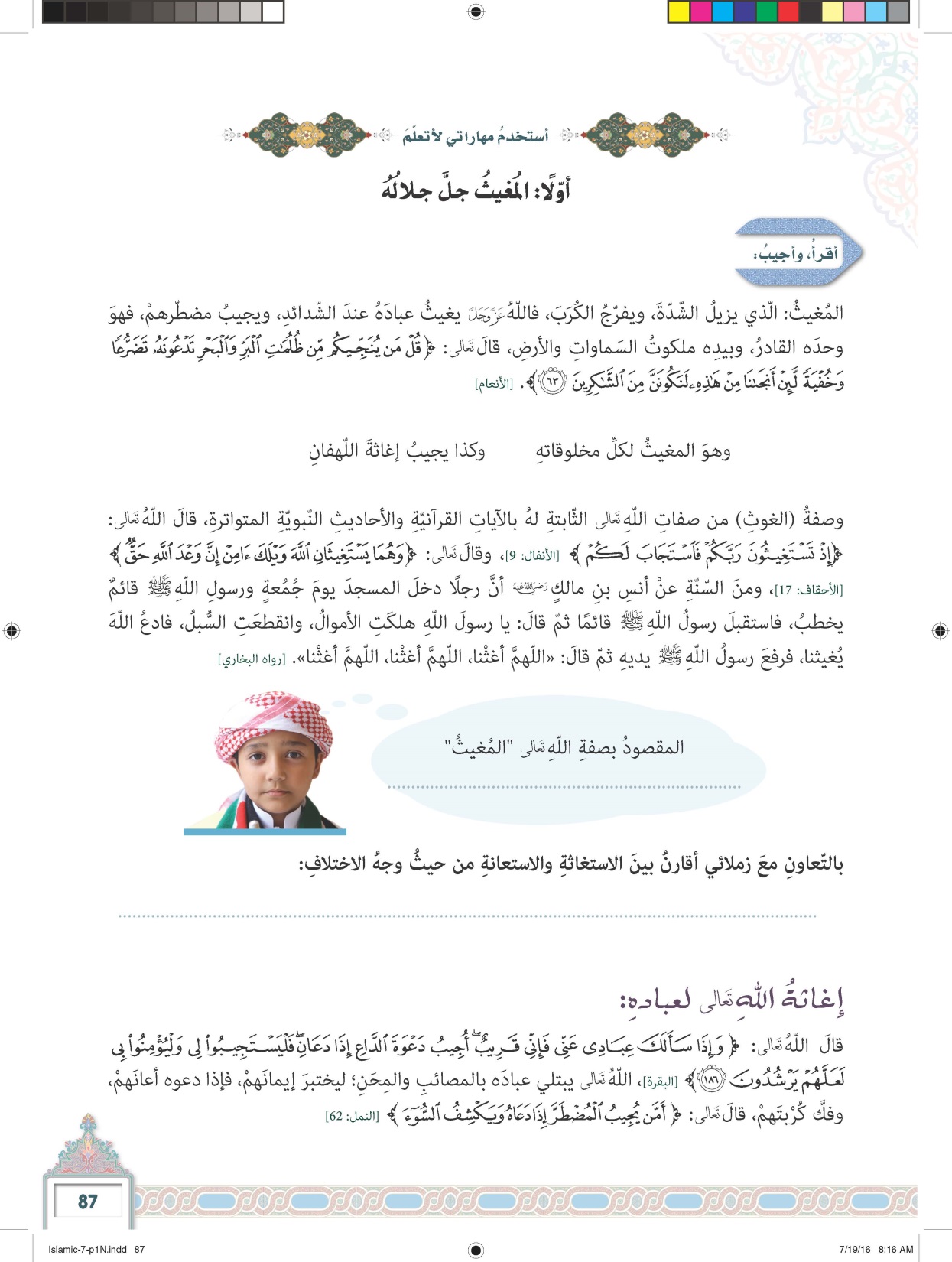 الاستغاثة لا تكون إلا بالله - بينما الاستعانة تكون بالله وبالناس
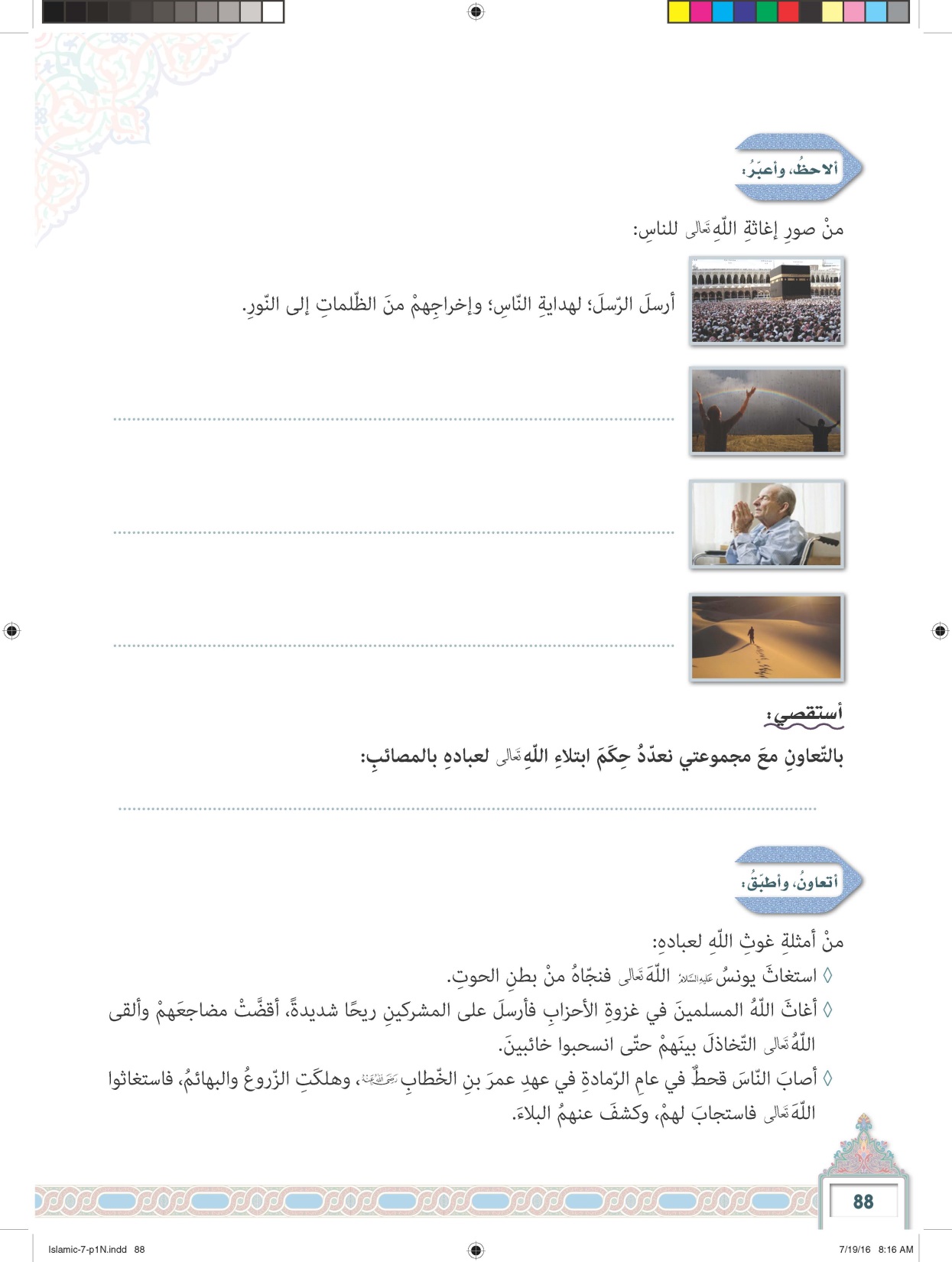 إرسال المطر، لامدادهم بأسباب الحياة


خلق الدواء، لشفاء المرضى

خلق الشمس والقمر، لمعرفة الوقت والاتجاهات
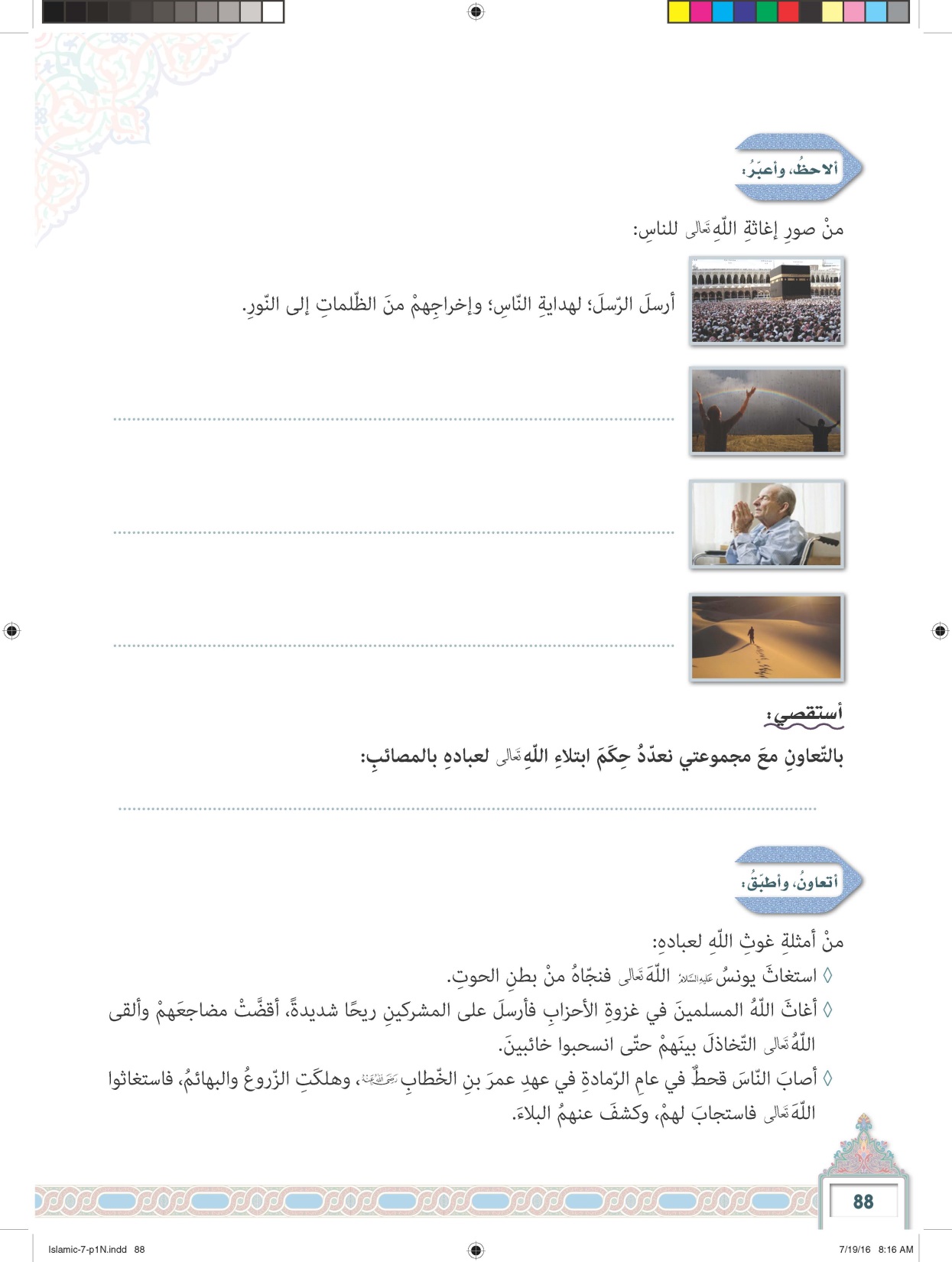 ليختبر إيمانهم - وليمحو سيئاتهم ويزيد حسناتهم ويرفع درجاتهم
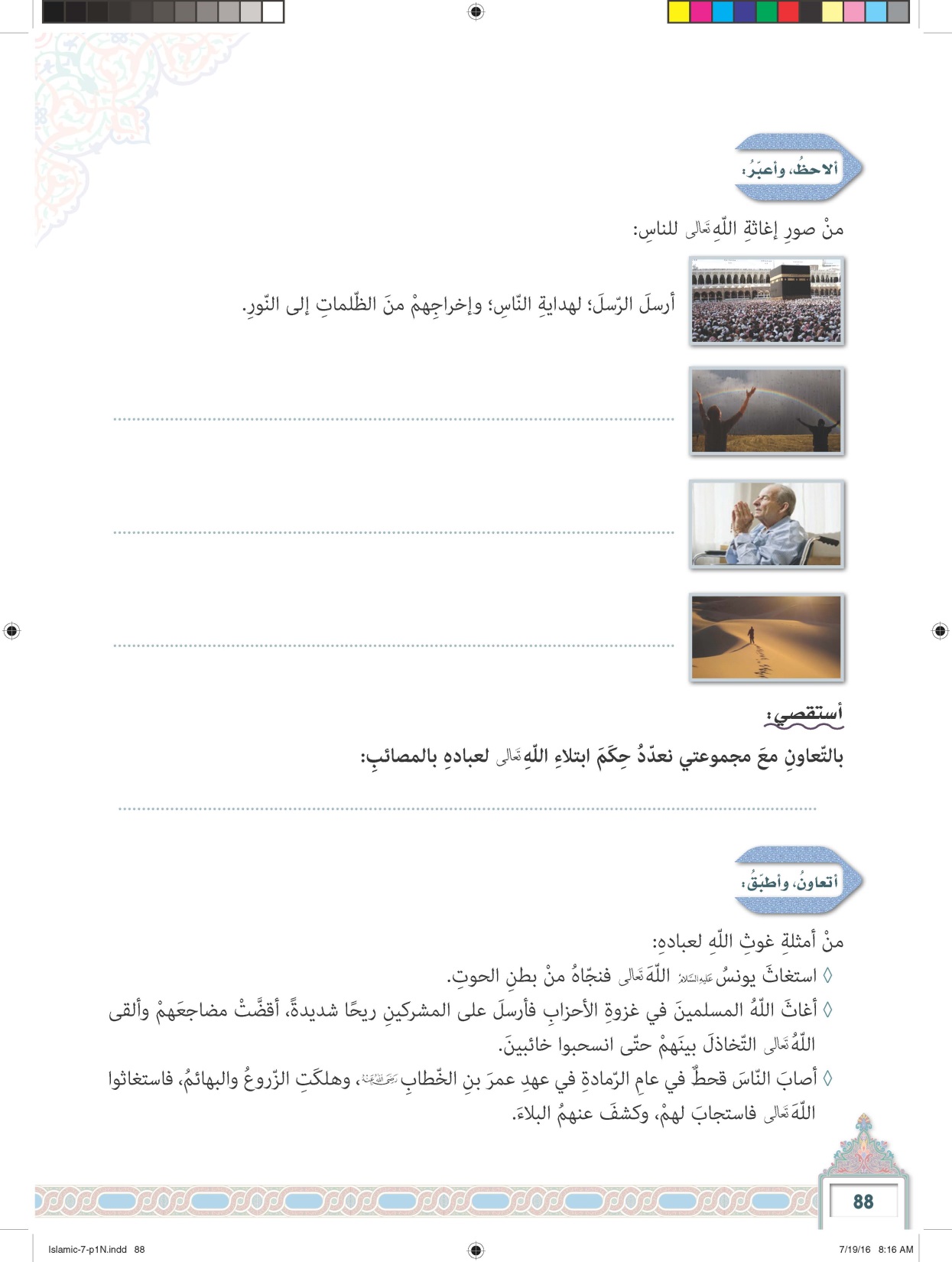 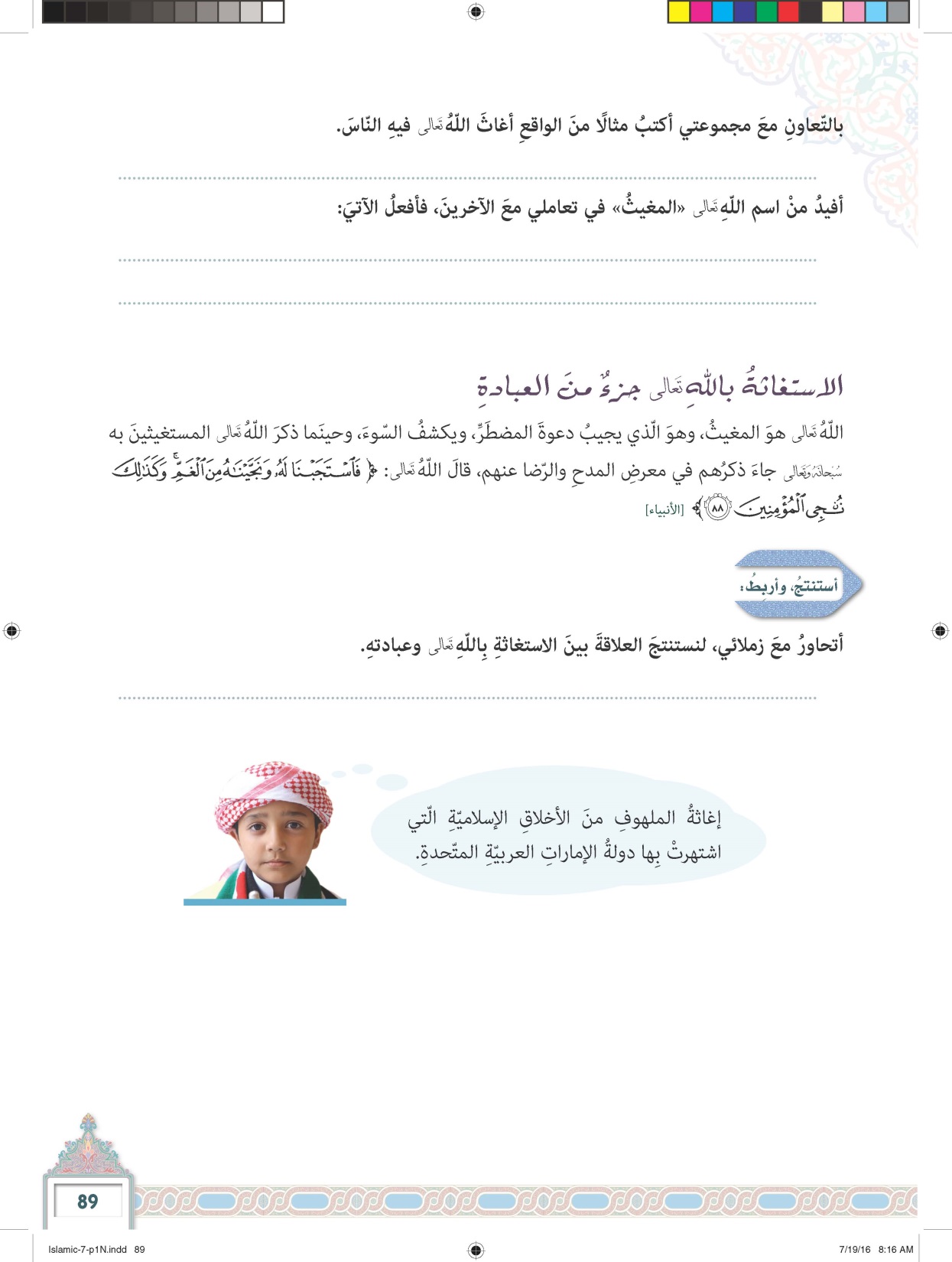 إنزال المطر عليهم
ـ أغيث الملهوف 
ـ أقدم المساعدة والمعونة للآخرين
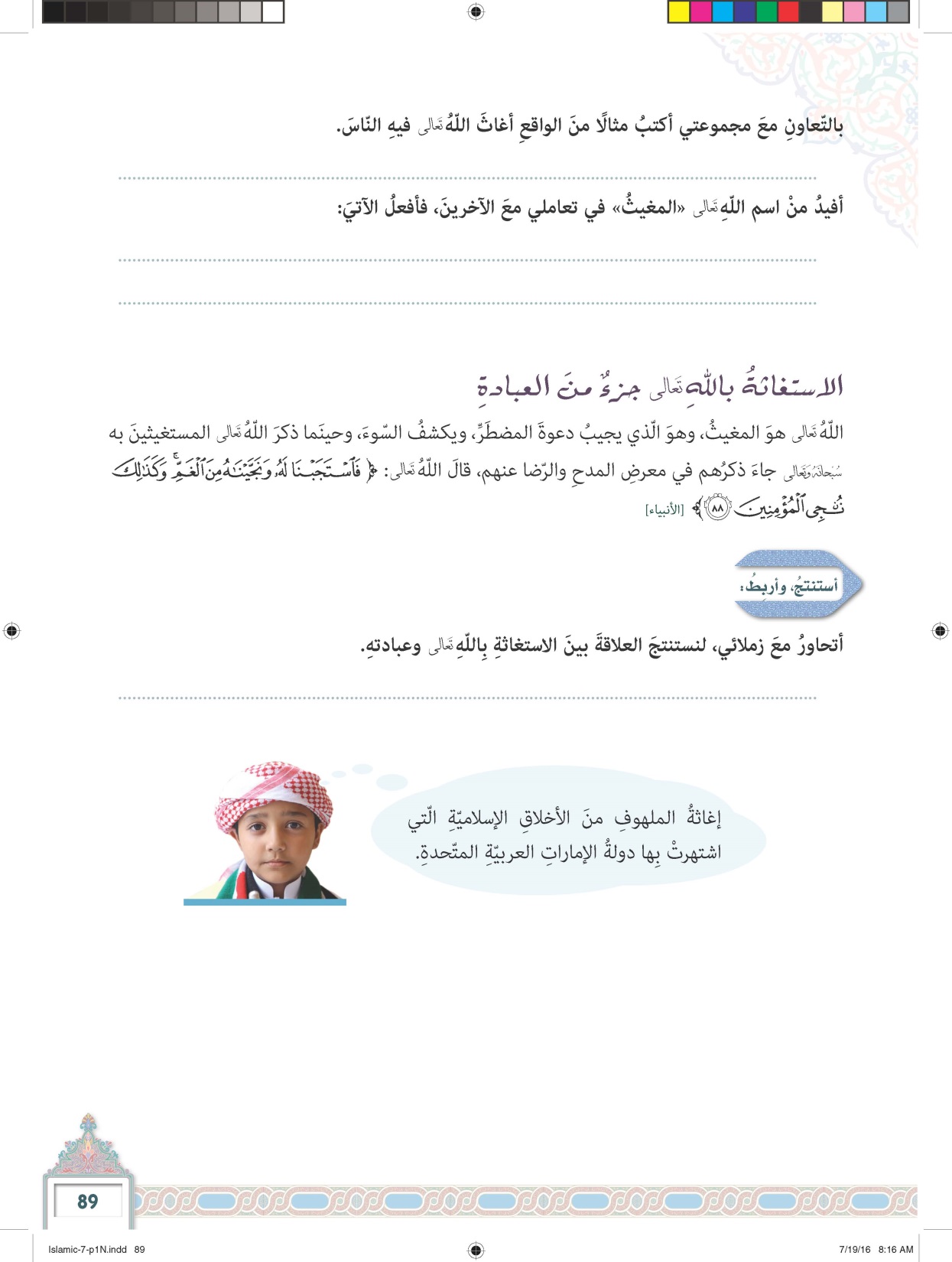 ـ الاستغاثة دعاء ، والدعاء عبادة ، ولا تكون العبادة إلا لله، وكذلك الاستغاثة
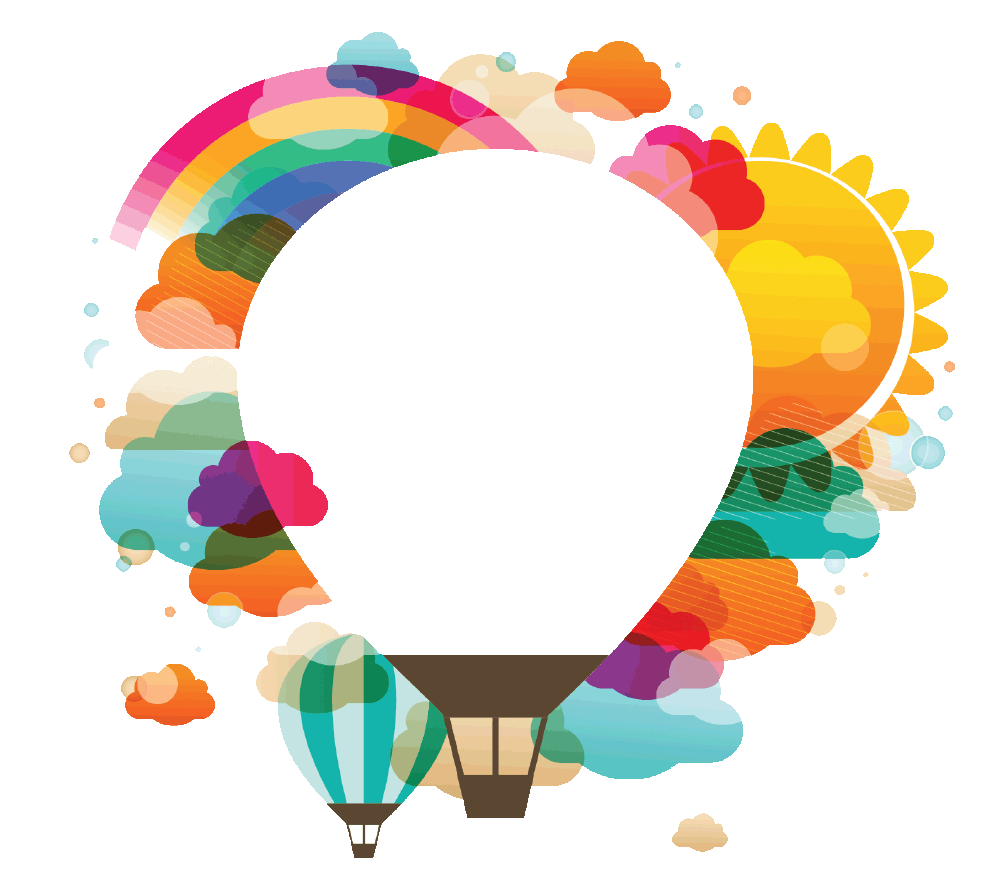 شكراً لكم
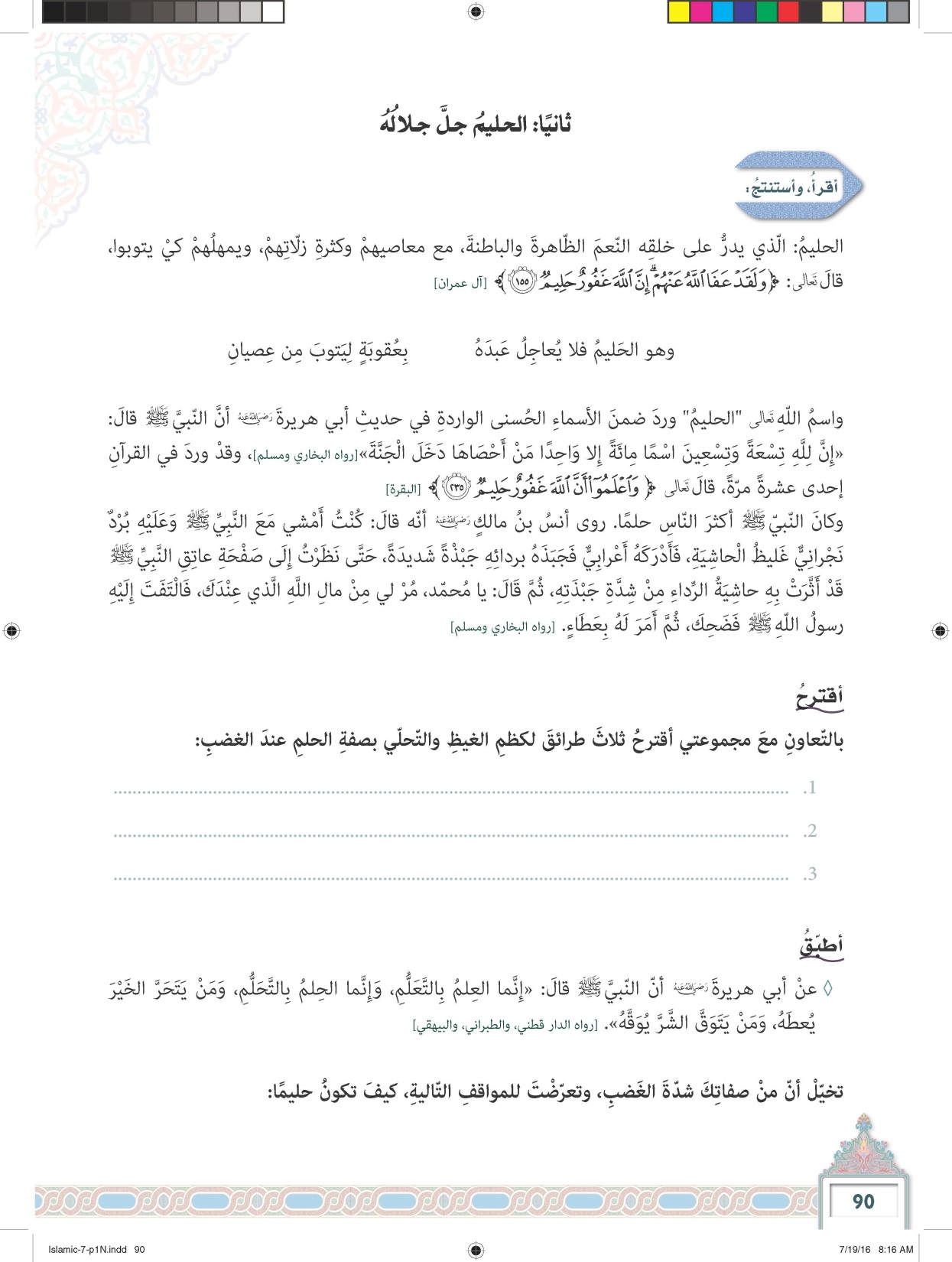 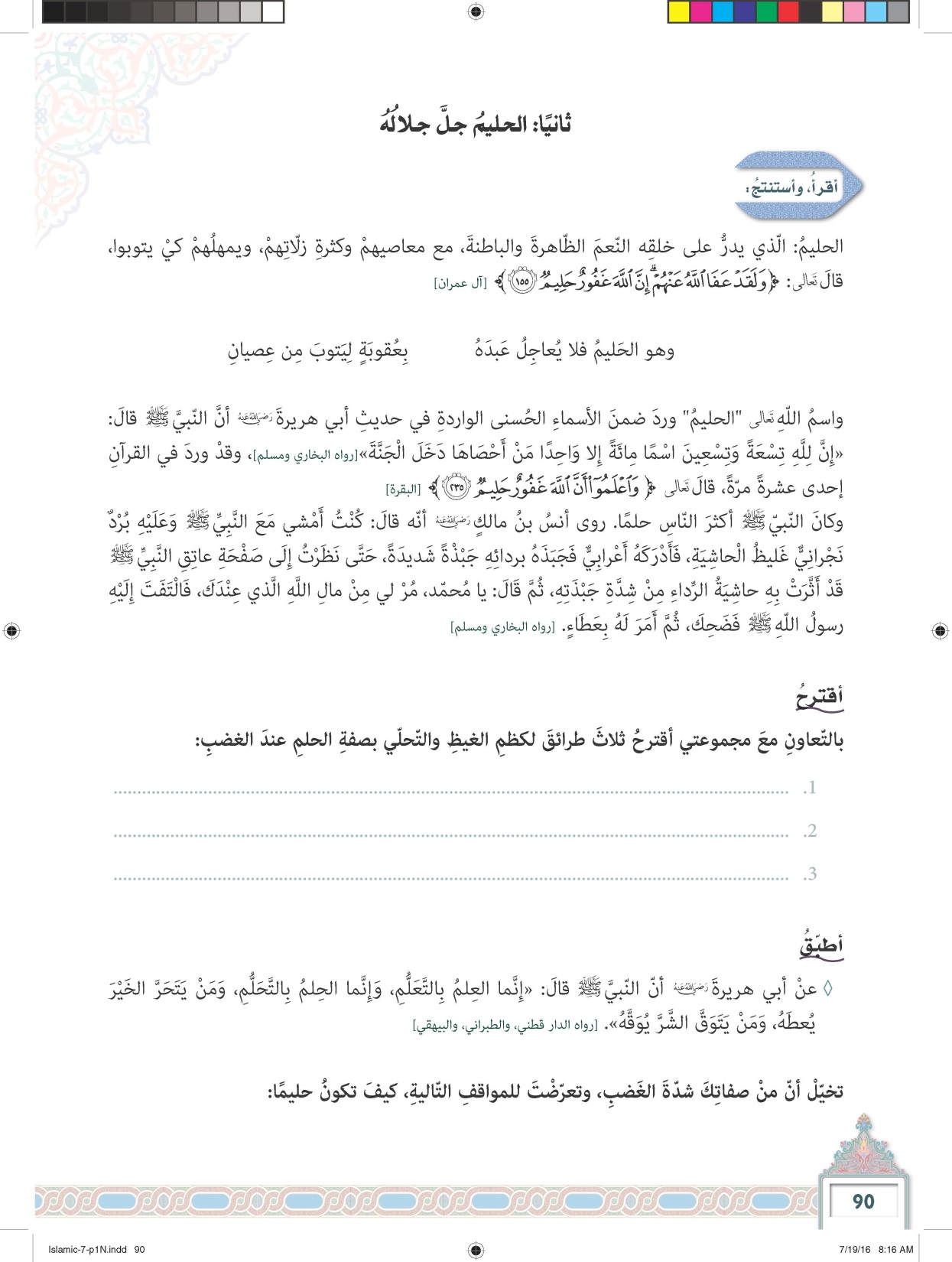 التعوذ بالله من الشيطان الرجيم
تغيير حالة الغاضب إن كان واقفا فيجلس
الوضوء
التعود على العفو والمسامحة
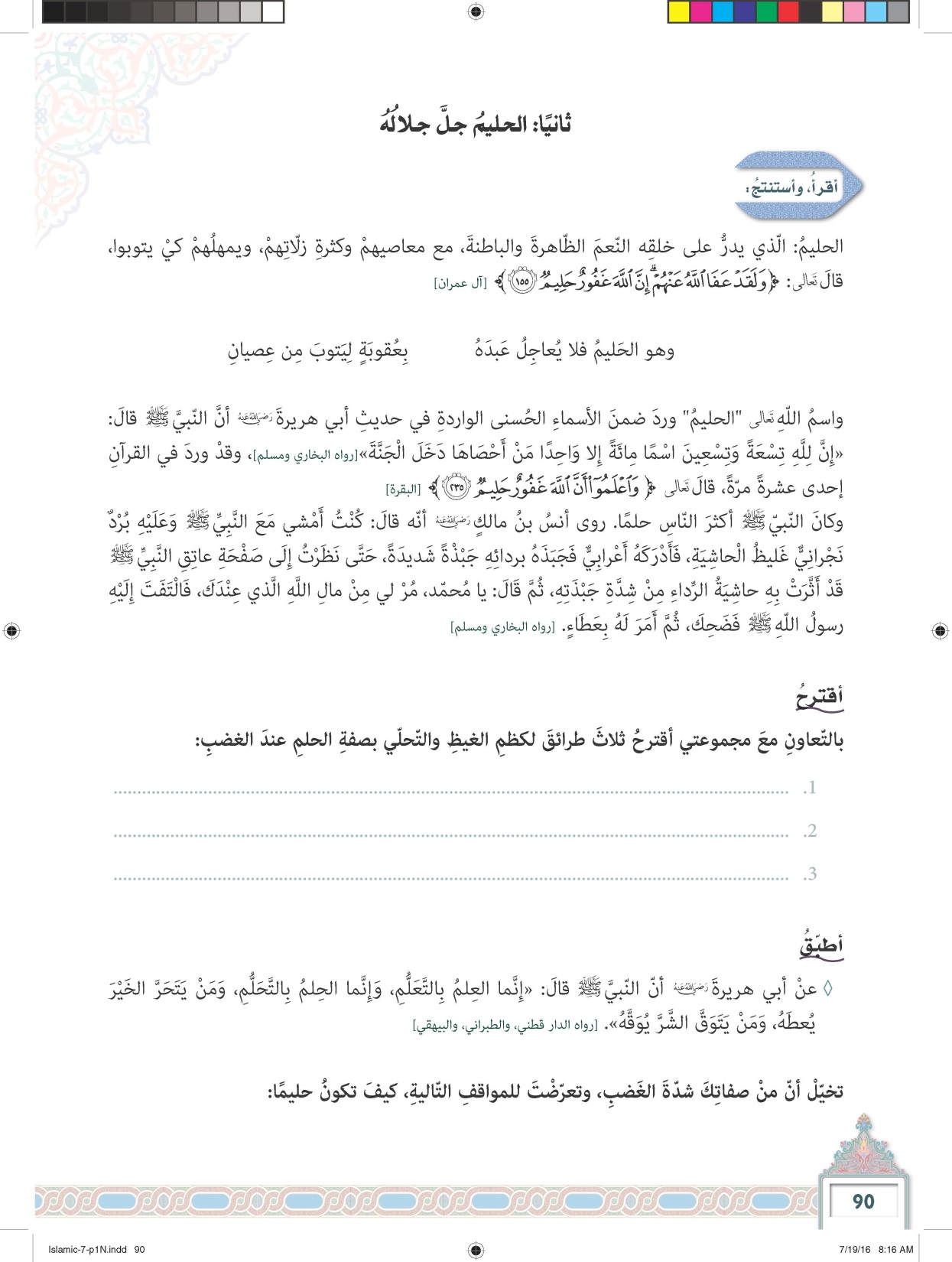 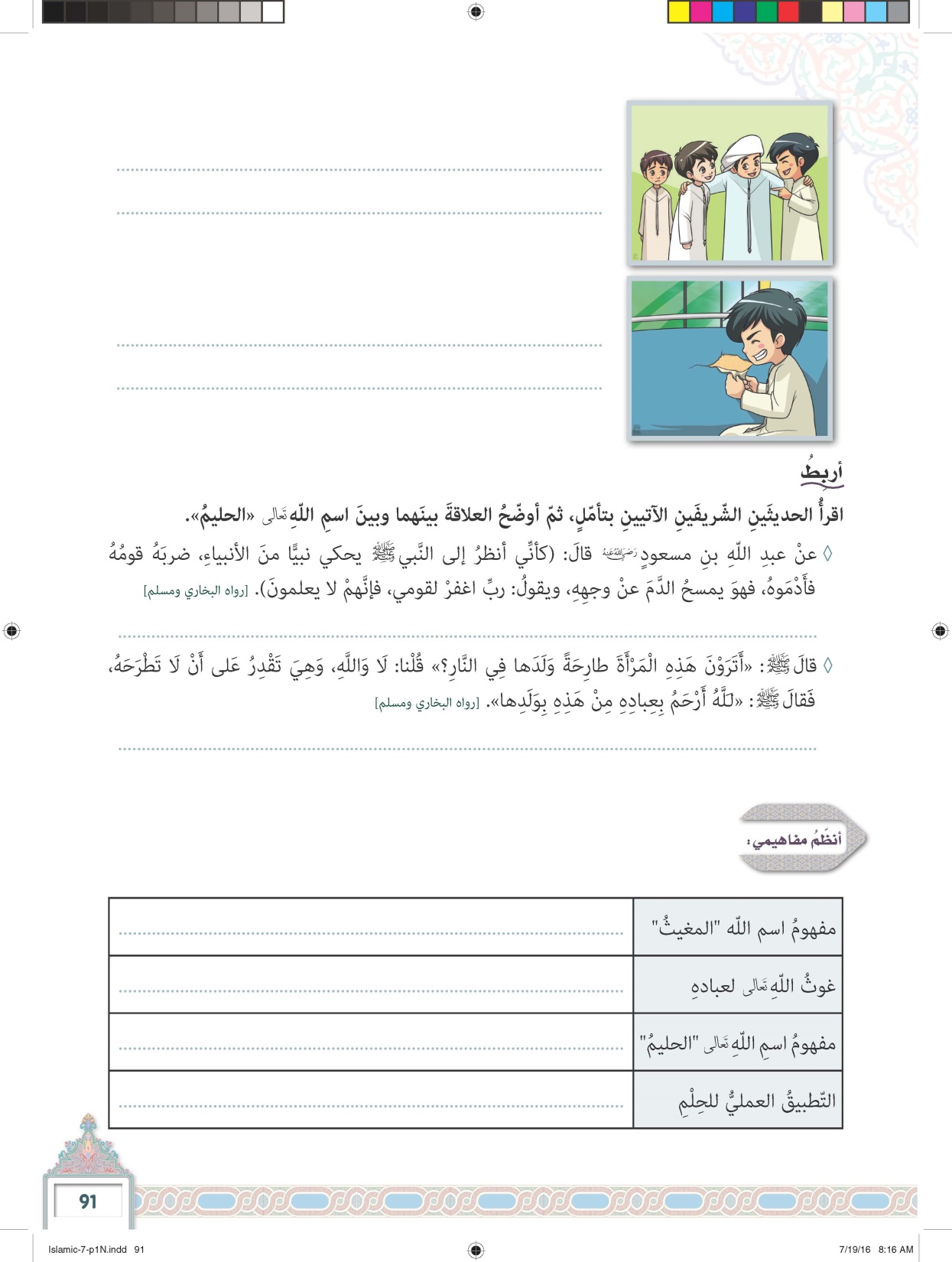 عندما يسخر أحد مني :  
أعتزلهم وأدعو الله لهم بالهداية


ـ عندما يتلف أحدهم ممتلكاتي: 
أصبر، وأعرفه خطأه وأسامحه
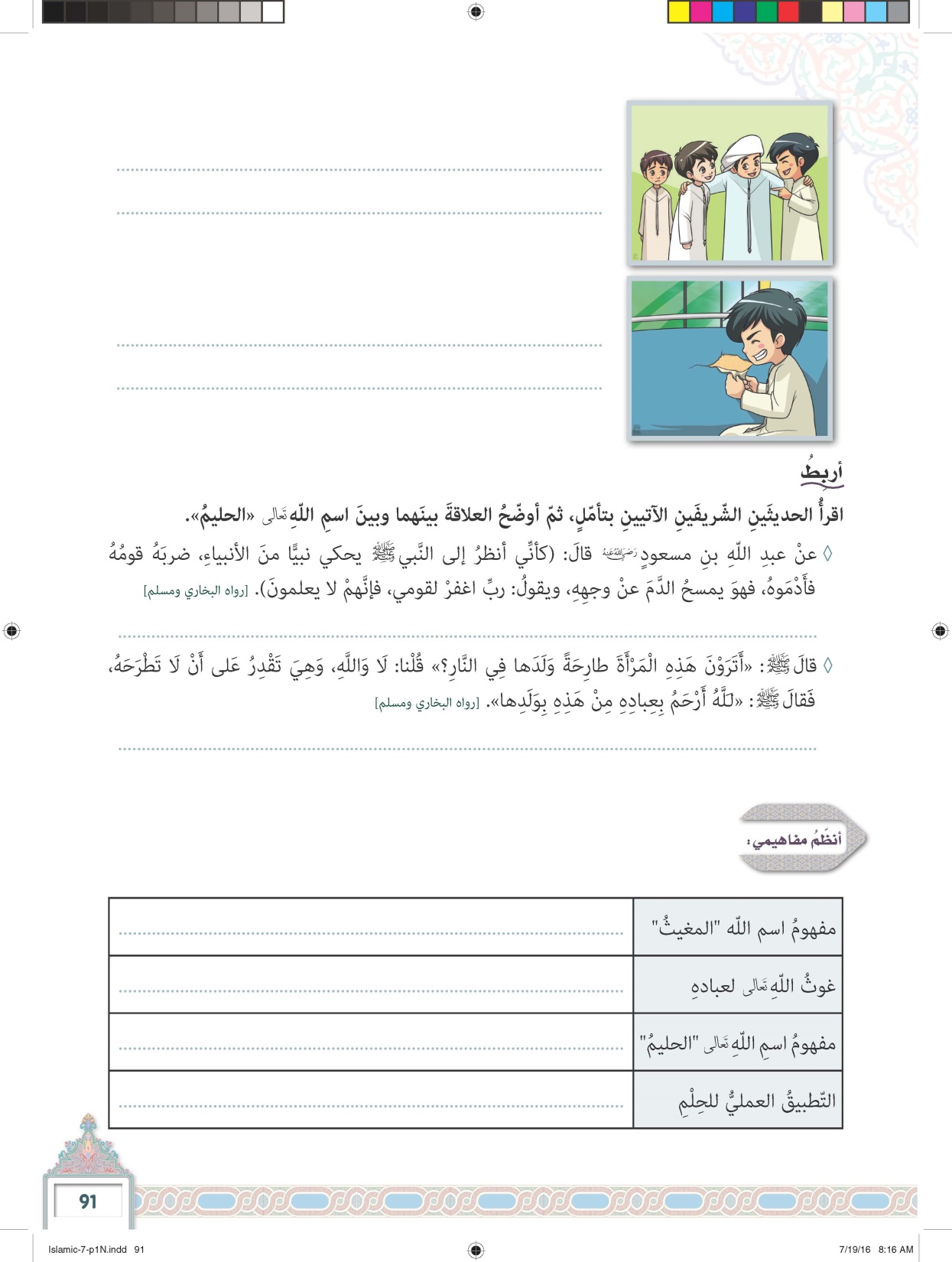 ـ حلم النبي صلى الله عليه وسلم وعدم دعائه عليهم بالهلاك رغم إذايتهم له
ـ رحمة الله بعباده وحلمه عليهم رغم ذنوبهم ومعاصيهم
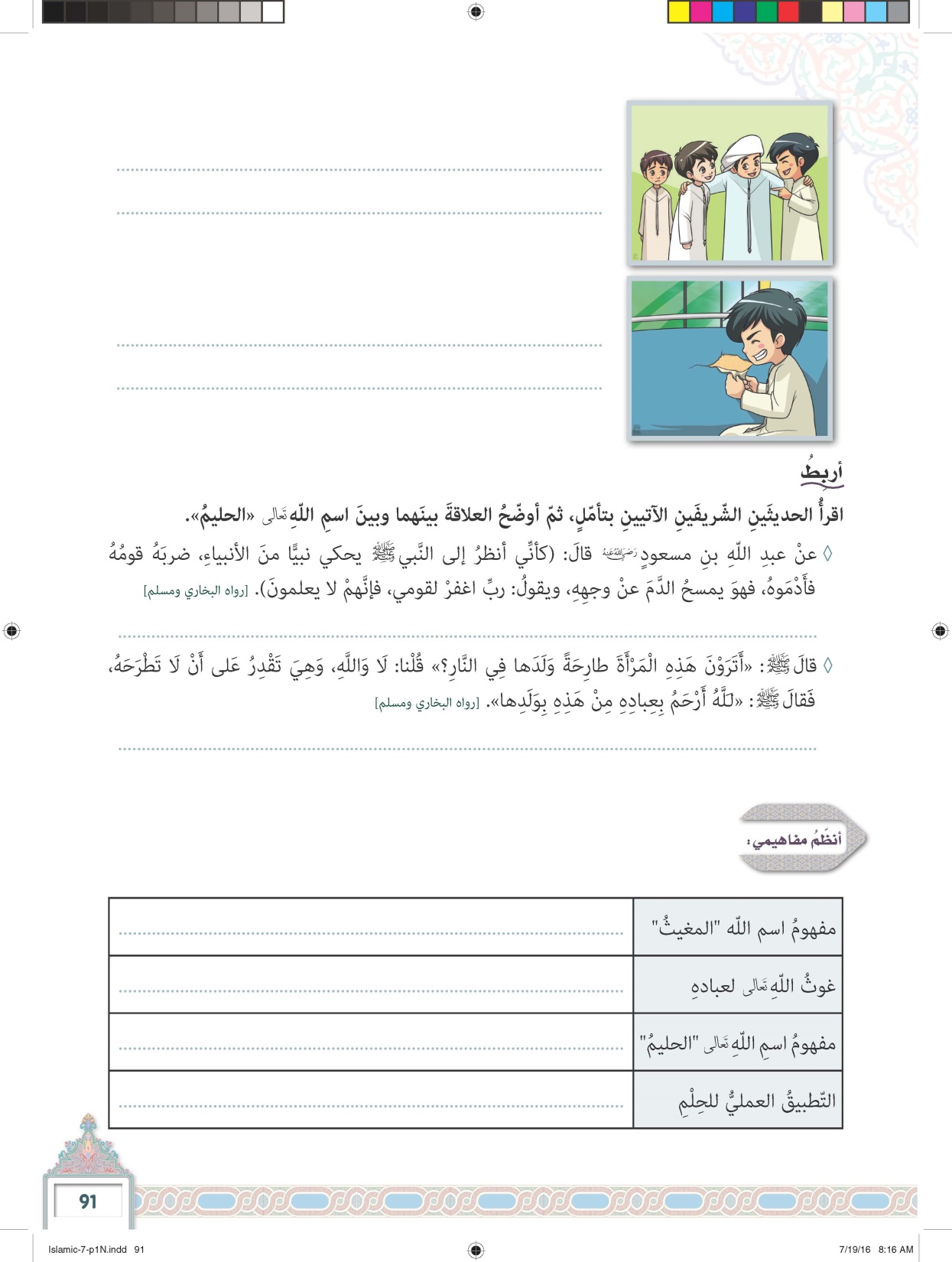 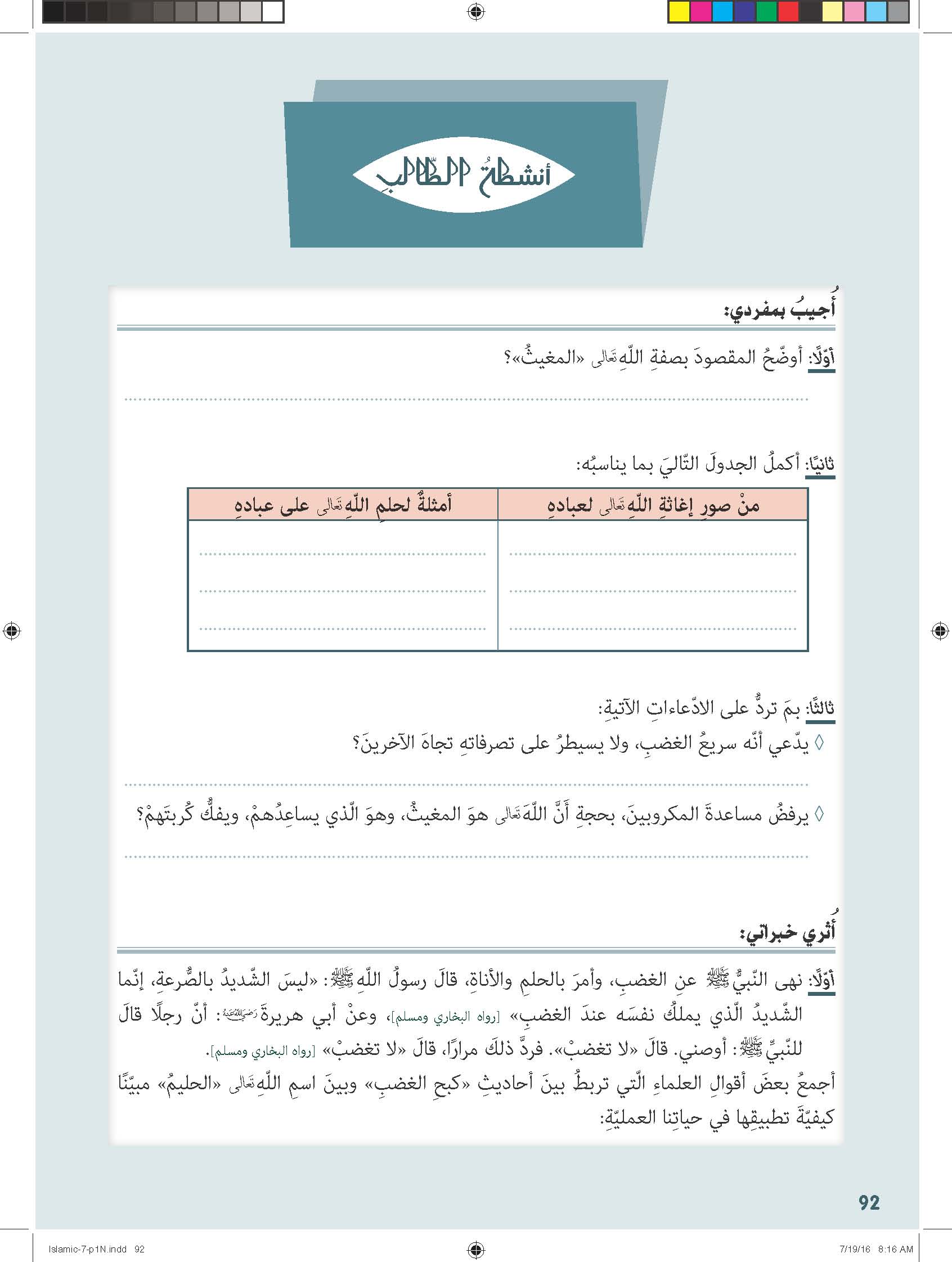 الذي يزيل الشدة ويفرج الكرب عن عباده
بل يستطيع السيطرة على نفسه وهي القوة الحقيقية
 
   كما أن الله أمرنا بمد يد المساعدة للآخرين
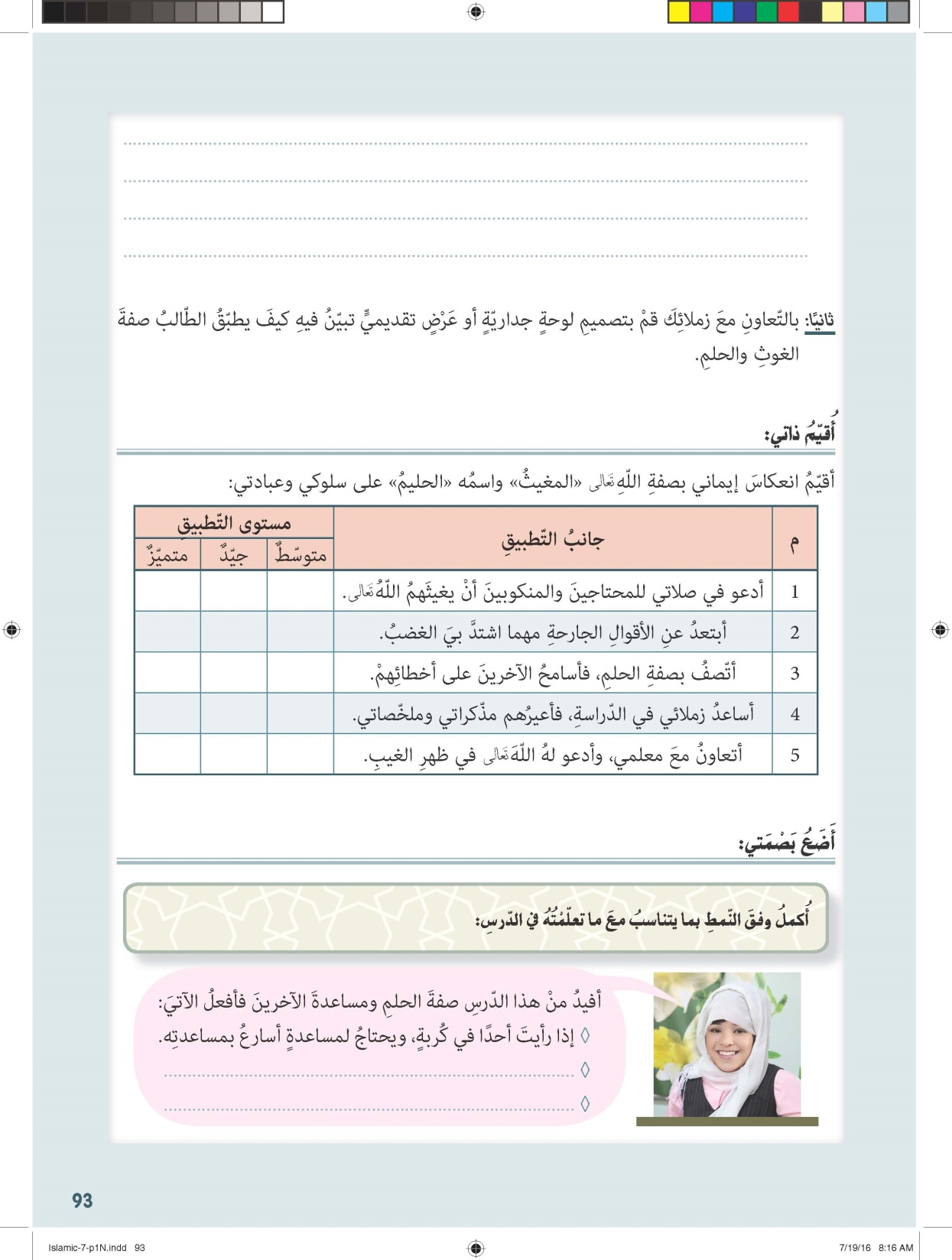 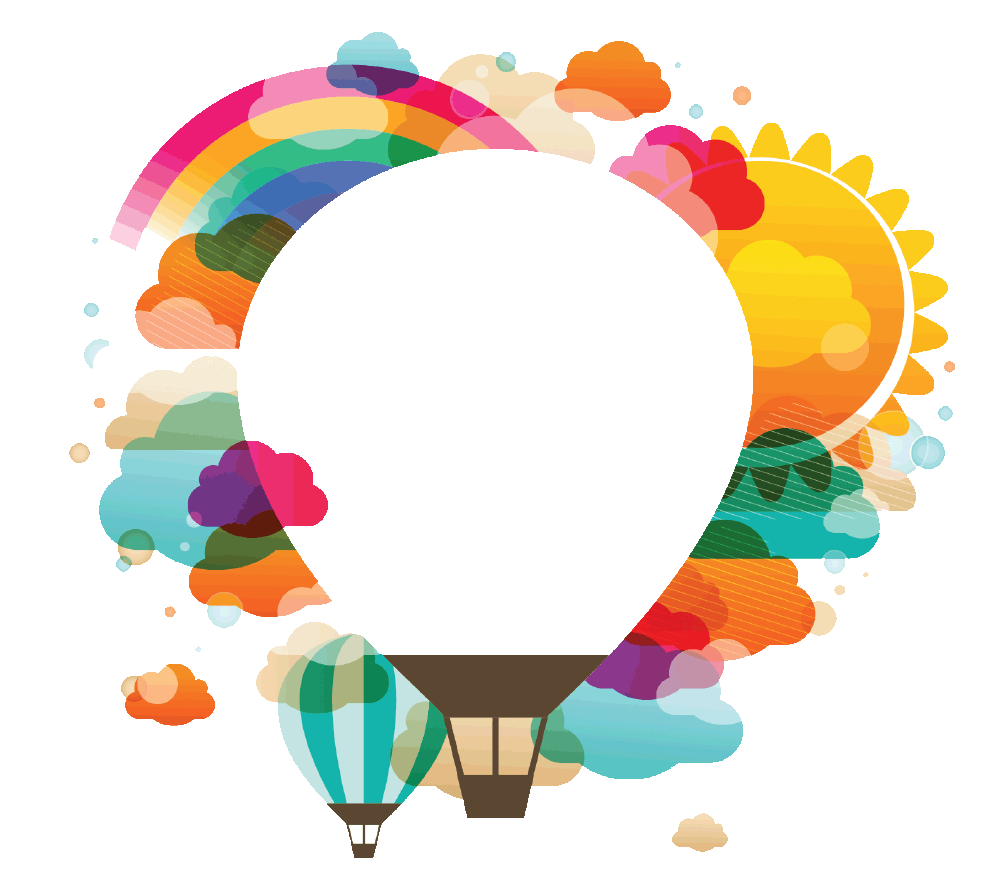 شكراً لكم